УЧИТЕЛЬ НАЧАЛЬНОЙ ШКОЛЫ, КАК СУБЪЕКТ УПРАВЛЕНИЯ КАЧЕСТВОМ ОБРАЗОВАНИЯ
Проект совершенствования внутришкольной системы управления качеством начального образования на основе становления субъектной позиции учителей начальных классов в образовательном процессе.
МОУ «Разметелевская СОШ»
Качество образования
Пунктом 29 статьи 2  273-ФЗ установлено, что качество образования - комплексная характеристика образовательной деятельности и подготовки обучающегося, выражающая степень их соответствия федеральным государственным образовательным стандартам, образовательным стандартам, федеральным государственным требованиям и (или) потребностям физического или юридического лица, в интересах которого осуществляется образовательная деятельность, в том числе степень достижения планируемых результатов образовательной программы.

     Актуальность разработки проекта связана с необходимостью становления национальной системы учительского роста, которая является одним из главных факторов повышения качества образования  в условиях реализации требований ФГОС на всех уровнях общего образования.
Становление учителя как профессионала невозможно без развития его субъектных качеств: активности, целенаправленности в деятельности, готовности к саморазвитию, овладения рефлексивными умениями на высоком уровне. Эти качества необходимы учителю для планомерной работы по достижению всех групп планируемых результатов ФГОС.

     Учителя начальных классов играют ведущую роль в развитии ребенка как субъекта учебной деятельности и общения, организуя образовательный процесс на основе идей преемственности, непрерывности  и перспективности, опираясь на достижения педагогов системы дошкольного и дополнительного образования, создавая условия для успешного обучения в основной и средней школе. 

    Именно учителя начальных классов, объединенные в творческое сообщество, могут быть инициаторами позитивных изменений в школьной системе. Данная категория педагогов в наибольшей степени владеет технологиями развивающего обучения, коллективного творческого воспитания и,   выстраивая преемственные связи с педагогами ДОУ, основной школы может  способствовать решению актуальных задач, связанных с повышением качества общего образования.

    Вовлечение учителей в процесс внутренней оценки качества образования ставит их в субъектную позицию, позволяющую в процессе собственной оценочной деятельности увидеть проблемы и успехи  обучающихся изнутри, что способствует поиску путей совершенствования образовательного процесса и повышению качества подготовки обучающихся.
Цель проекта: совершенствование внутришкольной системы управления качеством начального образования  на основе становления субъектной позиции учителей начальных классов в образовательном процессе. 

Задачи проектного исследования
Повышение компетентности учителей в вопросах управления качеством начального общего образования.
Создание условий для  становления и развития  субъектной позиции учителей начальных классов в организации образовательного процесса. 
Повышение эффективности  внутришкольной системы оценки качества подготовки выпускников начальной школы.
ФГОС преемственность НОО и ООО В ходе реализации подготовительного этапа проекта была отмечена необходимость развития читательских компетенций, так как при переходе из начальной в основную школу должны быть обеспечены педагогические условия, превращающие готовность обучающихся к чтению в читательское умение, обеспечивающее дальнейшее успешное обучение и самообучение старшеклассников.
Диагностика сформированности читательских умений (по Долговой  О.В)Цель: определить уровень  сформированности у младших школьников навыков осознанного чтения, уровня понимания содержания и особенностей художественного и познавательного текста.
2017-2018
октябрь
Диагностика сформированности читательских умений (по Долговой  О.В)Средние показатели по 4 классам за 2017 – 2018 учебный год (октябрь)
Реализация проекта
Семинар, круглый стол по преемственности в работе всех уровней обучения; 
Изучение учителями начальной школы ФГОС НОО и ФГОС ООО для выработки единых требований в обучении;
Диагностика сформированности читательских умений;  
Обсуждение результатов диагностики; 
Круглый стол по вопросам взаимодействия с родителями; 
Семинар с родителями обучающихся 1- 5  классов;
Родительские собрания;
Опрос, анкетирование родителей, обучающихся.
Реализация проекта
Литературная гостиная, работа с библиотекой
Неделя литературного чтения
Проверка техники чтения
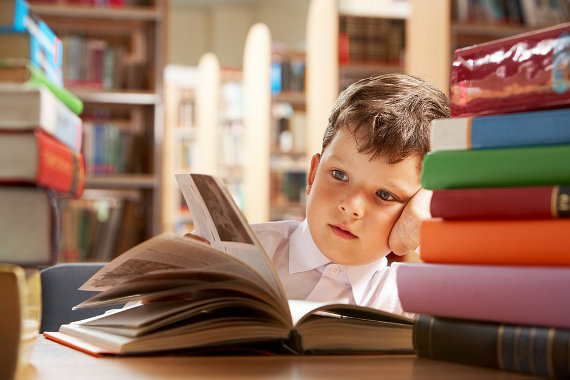 Олимпиада по литературному чтению
Рейтинг «Самый читающий класс»
Тематические конкурсы  и сочинения
Конкурс аннотаций по прочитанным книгам
Итоги работы: 2017 – 2018 учебный год
Диагностика сформированности читательских умений (по Долговой  О.В)Цель: определить уровень  сформированности у младших школьников навыков осознанного чтения, уровня понимания содержания и особенностей художественного и познавательного текста.
2017-2018
апрель
Диагностика сформированности читательских умений (по Долговой  О.В)Средние показатели по 4 классам за 2017 – 2018 учебный год (апрель)
Выводы по результатам работы 2017-2018 год.                      
       Сравнение результатов диагностической работы за октябрь и апрель, позволяет сделать вывод о том, что в результате проведённых систематических мероприятий по формированию читательских компетенций повысились  параметры, характеризующие читательские умения обучающихся 4 классов. 
       В результате проведенных мероприятий повысилась техника чтения в 4-ых классах с 83 слов с минуту до 97 слов, что способствует более быстрой и качественной работе с текстом и пониманию прочитанного.  Опыт работы учителей начальных классов может быть использован учителями среднего звена в совершенствовании читательских умений у обучающихся.
      Анализ диагностики показал, что по отдельным параметрам (пункты 4,5, 8,9) результат  остался без изменений или увеличился несущественно. На основании этих данных определено направление дальнейшей работы по формированию Читательских умений младших школьников. В2018-2019 году необходимо сделать  акцент на проведение работы по выработке у школьников умения искать, отбирать, обобщать, выделять, систематизировать информацию.
Реализация проекта
Родительское собрание: «Информационное обеспечение деятельности обучающихся и педагогов»
Рейтинг «Самый читающий класс»
Мобильная электронная школа
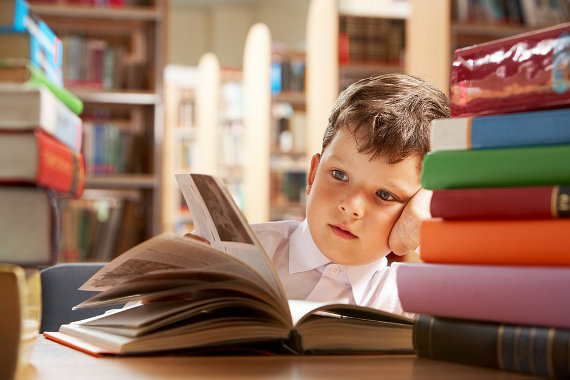 Олимпиада по литературному чтению, окружающему мир с включением заданий, связанных с умением работать с текстом, с информацией
Тематические конкурсы сочинений
Предметные недели
Проектная, исследовательская деятельность
Реализация проекта
Родительское собрание: «Сформированность читательских умений- одно из условий успешной учебы в основной школе»
Мониторинг «Соответствие результатов ВПР, итогов промежуточной аттестации в 4-ых и 5-ых классах»
Семинар по преемственности между уровнями образования
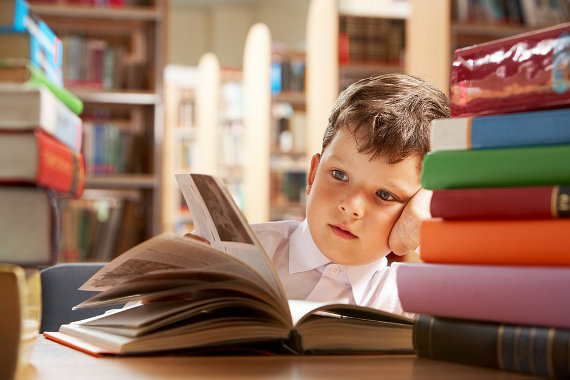 Круглый стол «Адаптация пятиклассников»
Анкетирование педагогов, обучающихся, родителей
Взаимопосещение уроков: начальная школа- основная школа
Изучение методической литературы , анализ открытых уроков
Диагностика сформированности читательских умений (по Долговой  О.В)Средние показатели по 4-5 классам за 2018 – 2019 учебный год (апрель)
Выводы по результатам работы 2018-2019 год.              
         Проанализировав результаты диагностической работы «Сформированность читательских умений» за 4 и 5 класс видно, что в результате проведённых  мероприятий по преемственности между НОО и ООО существенно выросли показатели, характеризующие читательские умения обучающихся (в том числе информационные), а также повысились результаты успеваемости-качества обучающих, что говорит об удовлетворительной работе  педагогического коллектива начальных классов по теме Инновационной деятельности. 
        В таблице можно выделить пункты 5,7,8 по которым результаты выросли несущественно, а в п.10, 11 мы заметили некоторый спад. Это может быть связано с усложнением школьной программы, а также с низкой мотивацией к самостоятельному чтению книг и развитию кругозора обучающихся.
На основании диагностики можно сделать вывод, что в 2019-2020 году необходимо сделать  акцент на  работе по повышению мотивации к самостоятельному чтению через внеурочную деятельность. 
Итоги успеваемости- качества 2017-2018 учебный год-2018-2019 учебный год
Мотивация к чтению (уровни)Результаты диагностики.
Результаты анкетирования родителей           «Традиции семейного чтения»
Реализация проекта
Родительские собрания на тему: «Мы читающая семья»; «Как привить интерес к чтению у ребёнка»
Проведение предметных недель, Олимпиады по предметам
Рейтинг «Самый читающий класс»
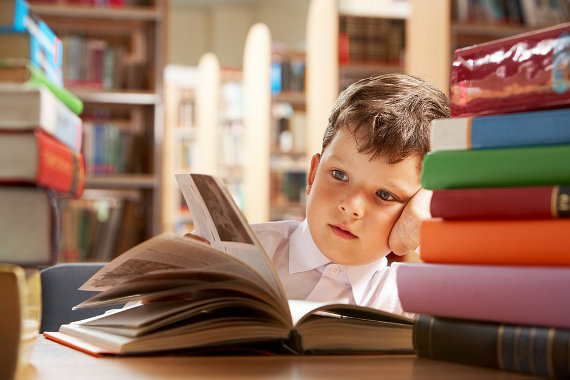 Семинары, круглые столы по вопросам преемственности; мастер-классы
Совместное планирование мероприятий(учитель, родители, библиотекарь)
Беседы, конференции, деловые игры.
Коллективное посещение музеев, театров;
Учителя начальных классов в результате самостоятельной организации мероприятий по формированию читательских компетенций начинают по-новому смотреть на образовательный процесс и оценивать свою педагогическую деятельность. Это позволяет им стать активными субъектами образовательного процесса, что повышает заинтересованность не только учеников, но и самих педагогов в результатах своей деятельности. Что и является целью данного проекта.